СКОРО В ШКОЛУ…
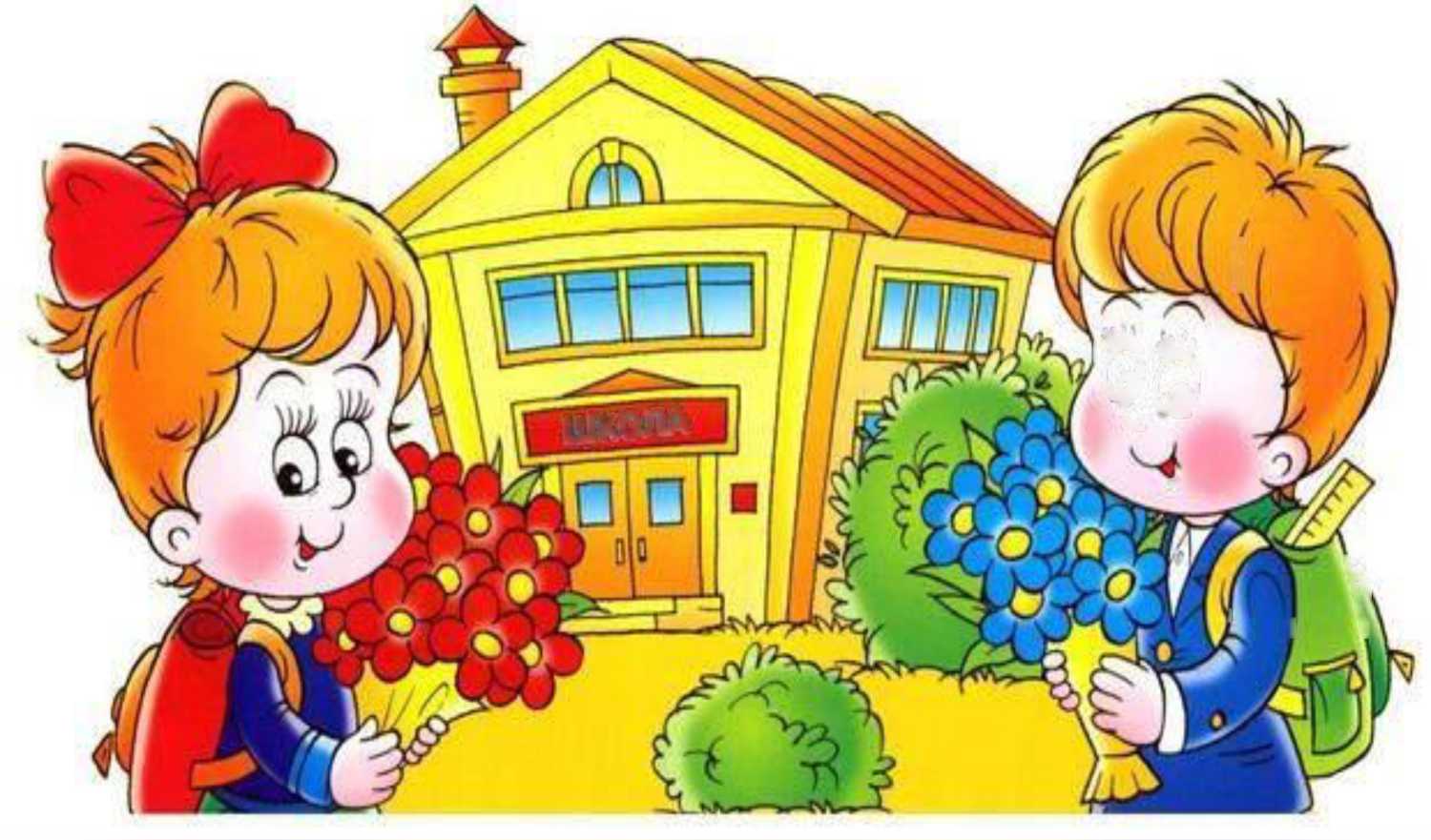 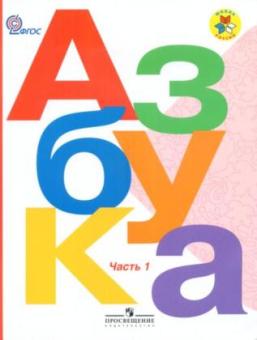 МБОУ «Щельяюрская СОШ»
2023-2024 учебный год
Документы, необходимые длязачисления ребенка в первый класс
Заявление (установленная форма)
 Оригинал(копия) свидетельства о рождении ребенка
Оригинал(копия) страниц паспорта родителей со штампом паспортно-визовой службы
Справка о регистрации по месту жительства 
Копия медицинского полиса заявителя и ребёнка
Копия  СНИЛС (одного родителя и ребёнка)
Согласие на обработку персональных данных
Особенности организации обучения первоклассников
Пятидневная учебная неделя;
Продолжительность учебного года в 1 классах 33 учебные недели;
Учебная недельная нагрузка первоклассника не должна превышать 4 уроков в день и 1 день - не более 5 уроков;
В сентябре-октябре в расписании первоклассников 3 традиционных урока, чтобы легче привыкнуть к новому виду деятельности - учебной;
 
четвертые уроки проводятся в форме нетрадиционных занятий: игр, экскурсий, сказок, соревнований и т.д.;
Дополнительные каникулы в феврале
В середине урока проводятся физкультурные минутки
Организация обучения первоклассников
Уроки длятся 35 мин,40 минут;
Безотметочная система оценивания
знаний;
Учебники выдаются бесплатно; 
Домашние задания в 1 классе разрешается, со 2 полугодия. 
Однако, если вы хотите сформировать у своего ребенка качественные навыки письма, чтения, счета, то не отказывайтесь от тренировочных упражнений, которые может порекомендовать учитель
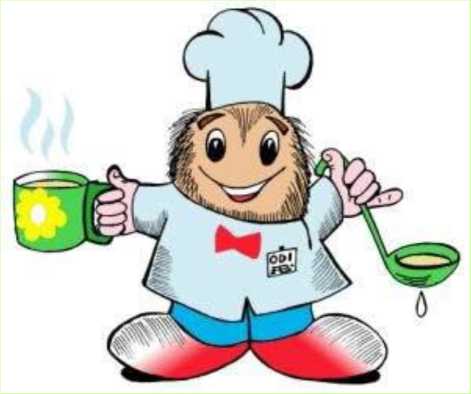 Как питаютсяпервоклассники в школе?
В школе организовано горячее двухразовое питание – бесплатно
 (завтрак – питаются все, обед – по справкам родителей, имеющих статус м/и) .
Питание в школьной столовой обязательно для всех учеников  начальной школы.
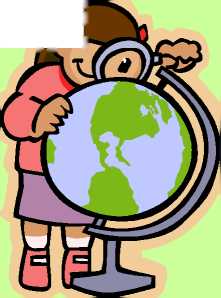 Учебные предметы
Письмо(русский язык)- 5 ч.
 Чтение (литературное чтение) -4ч.
Математика-4 ч.
Коми язык- 1ч.
Окружающий мир-2 ч.
Музыка-1ч.
Изобразительное искусство – 1 ч.
Технология-1 ч.
Физическая культура-2 ч..
Всего -21 ч.в неделю
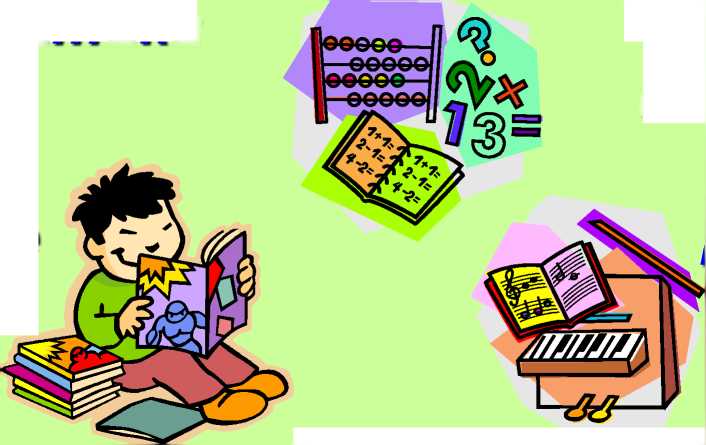 Учебно-методический комплекс системыучебников «Школа России» (ФГОС)
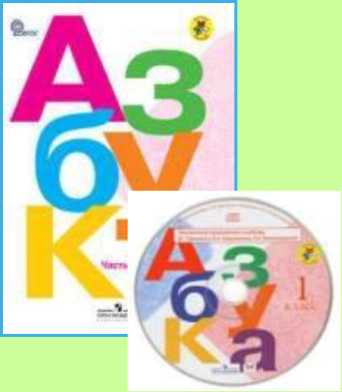 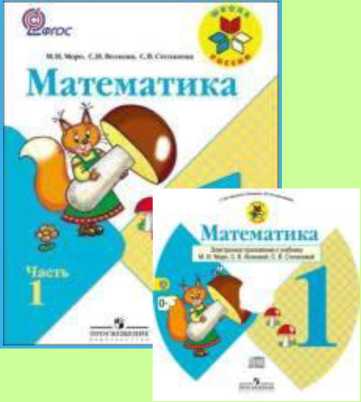 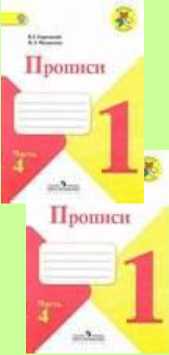 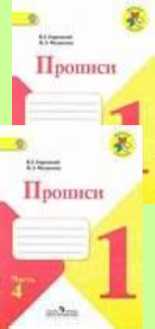 Окружающий
МИР J
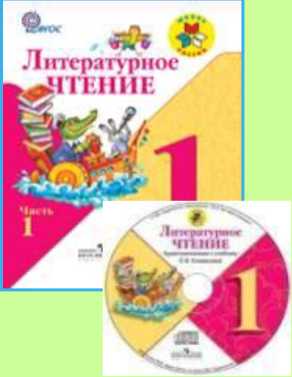 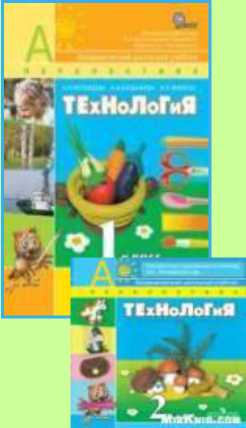 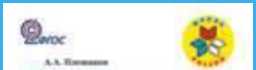 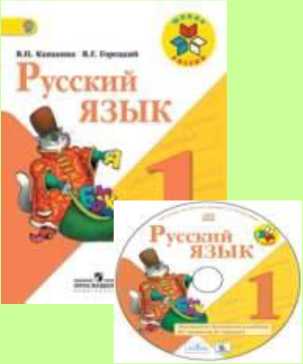 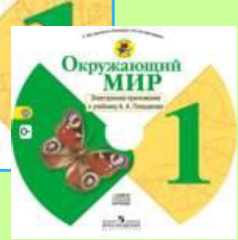 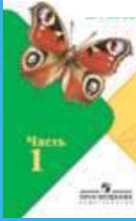 К сведению
Электронный журнал (дневник)
Реализация стандартов (ФГОС)
•В основе Стандарта лежит системно - деятельностный подход
•Введение новой предметной области
«Край, в котором я живу»
«Основы религиозных культур и светской этики» (ОРКСЭ)
 Контрольные работы нового типа (комплексные)
  ВПР
Стиль одежды
1. Деловой, классический (цвет ткани: однотонный, тёмно-синий, ткань любая).
2. Школьная форма подразделяется на:повседневную, парадную и спортивную

    Сменная обувь должна быть удобная, подошва не должна оставлять следов на полу.
Деловой стиль
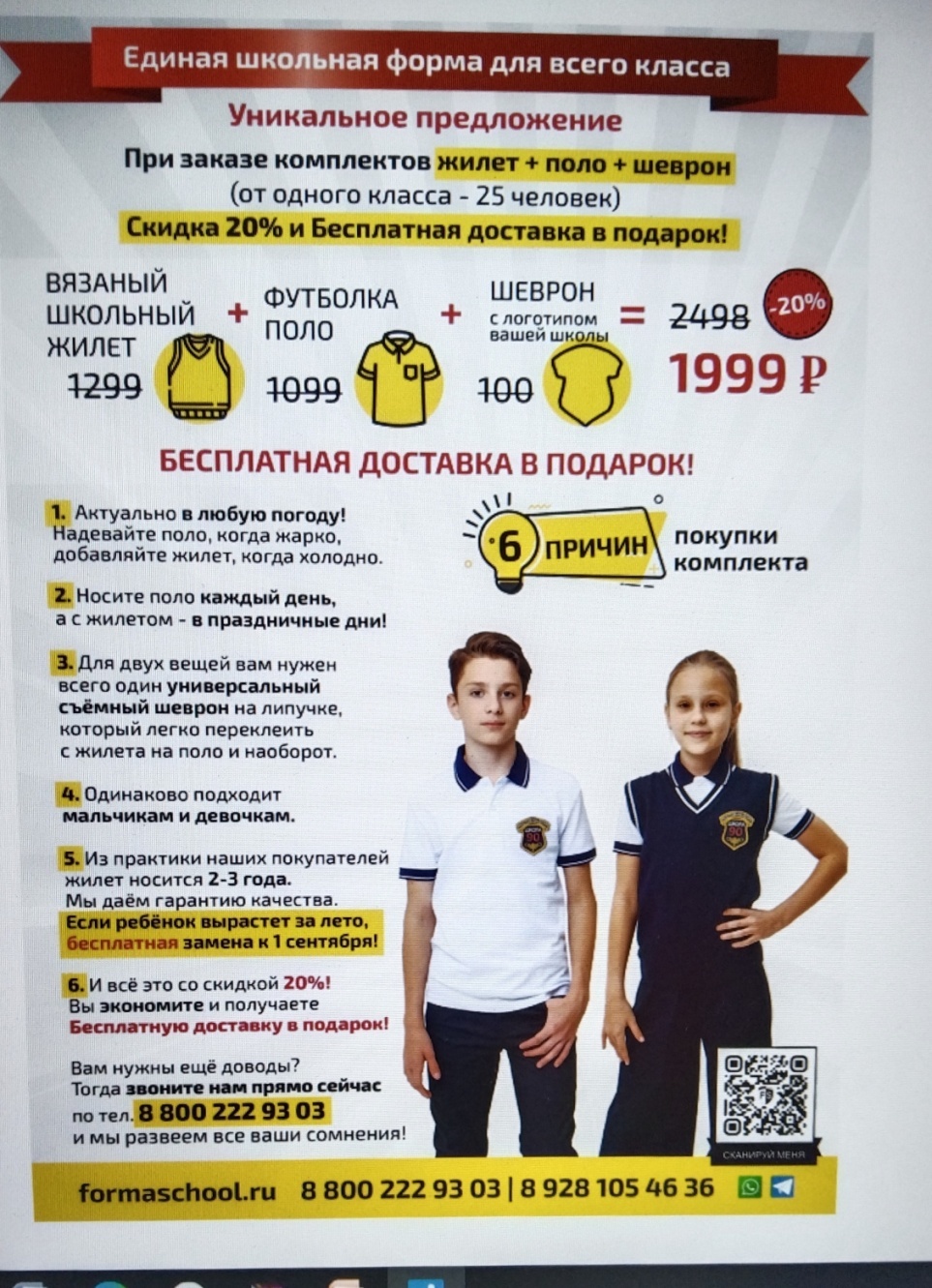 Что необходимо:
Папка по технологии:

• Пластилин (не менее 12 цветов);
• Дощечка для работы с пластилином;;
• Ножницы с закругленными концами;
• Цветная бумага;
Белый картон - 1 пачка;
Цветной картон - 1 пачка;
Альбом - 20 листов
Клей карандашный;
Простой карандаш;
Ластик;
Линейка (не цветная)- 20 см;
 • Хлопчатобумажная салфетка для вытирания рук после работы
Клей  ПВА
Конструктор (3-4 класс)
Папка по ИЗО:

• Акварельные краски (медовые, не менее 12 цветов);
• Кисти (белка № 3, № 5, № 7);
• Палитра;
• Альбом для рисования;
• Простой карандаш ;
• Ластик ;
• Точилка ;
• Термоклеёнка на парту ;
• Баночка - непроливайка;
• Восковые мелки;
Тетради в клетку  - 10 штук
- Математика -                    6 тетрадей  
- Литературное  чтение-    2 тетради
- Коми язык-                       1 тетрадь
 Музыка –                          1 тетрадь
Тетради в косую линейку -   4-6 штук
-Письмо -                             2-4 тетради.
Русский язык –                  2-4 тетради 
Закладки 
Обложки для учебников «Школа России» и обложки для тетрадей.
Как правильно организоватьдома рабочее место первоклассника?
У первоклассника обязательно должен быть: 
-   письменный стол, где ребенок сможет разложить в ящики стола учебные принадлежности и  сам научится поддерживать порядок на рабочем месте. 
  - А также должно быть место для одежды, чтоб ребенок мог сам переодеваться.
К сведению родителей!
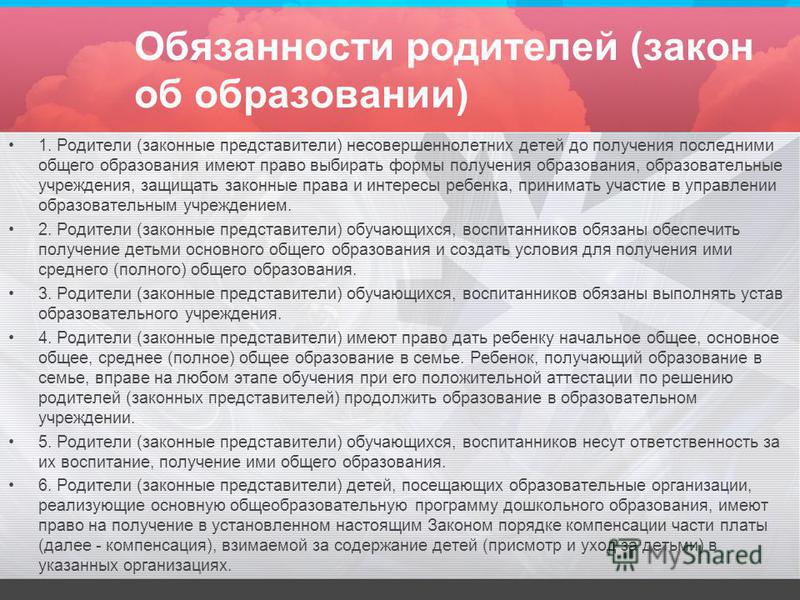 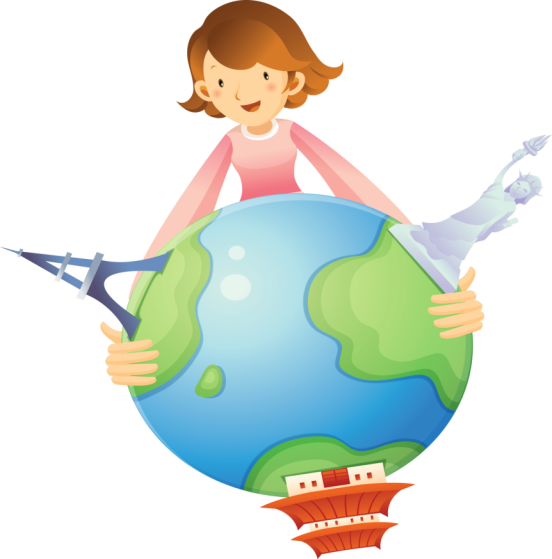 Успехов в новом учебном году!